Half term Curriculum Overview
Science

Properties of Materials
compare and group together everyday materials on the basis of their properties
give reasons, based on evidence from comparative and fair tests, for the particular uses of everyday materials
Working scientifically
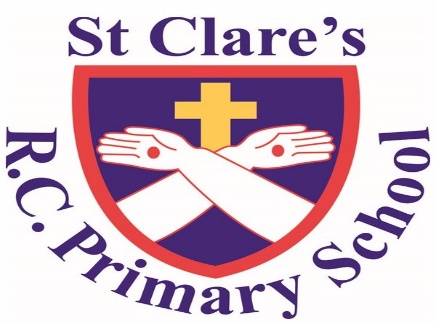 P. E.
Dance
Games : Netball
Year 5 Autumn 1
Literacy

The class text will be   ‘Who Let The Gods Out?’  by Maz Evans

Genres to be covered:  
Newspaper Report
Narrative
Art and Design

Using line, tone and shade to represent figures and movement using a range of pencils.
Maths
Number and place value
Read, write, order and compare numbers to at least 1,000,000
Count forwards and backwards in steps of powers of 10
Positive and negative numbers
Rounding numbers to the nearest 10,100,1000 and 10,000
Roman Numerals
Addition and Subtraction
Add and subtract numbers with more than 4 digits 
Round to estimate and approximate
Using inverse 
Multi-step problems
Statistics
Interpret tables and line graphs
Draw line graphs
Timetables
History
Ancient Greece:
Who the Ancient Greeks were and where the period falls on a timeline.
How the country was ruled in different states.
The structure of the Greek army and navies. 
The different belief systems the Greeks had.
What daily life was like for the Greek people.
What the Olympic games were and when they started.
To understand that the modern world still uses constructs created by the Greeks, such as marathons, universities, theatres and the Olympic games astronomy.
.
R.E.

Ourselves. 
A deepening awareness of ‘Who I am.’
Ourselves as made in the image and likeness of God.
Acquire the skills of assimilation, celebration and application of the above. 
Judaism. 
Passover and The Seder Plate
Freedom and Responsibility:
Recognise how and why freedom involves responsibility .
•  God’s rules for living freely and responsibly – the Commandments.
Acquire the skills of assimilation, celebration and application of the above.
Computing

Can you effectively remix somebody else’s work
v
PSHE/RSE

Keeping and Staying
Safe
Keeping and Staying
Healthy
Spanish
 What is the date?
Music
Livin’ On a Prayer
Rock Anthems